Accelerating your GenAI adoption through AI Risk Posture Management
October 18, 2023
Speakers
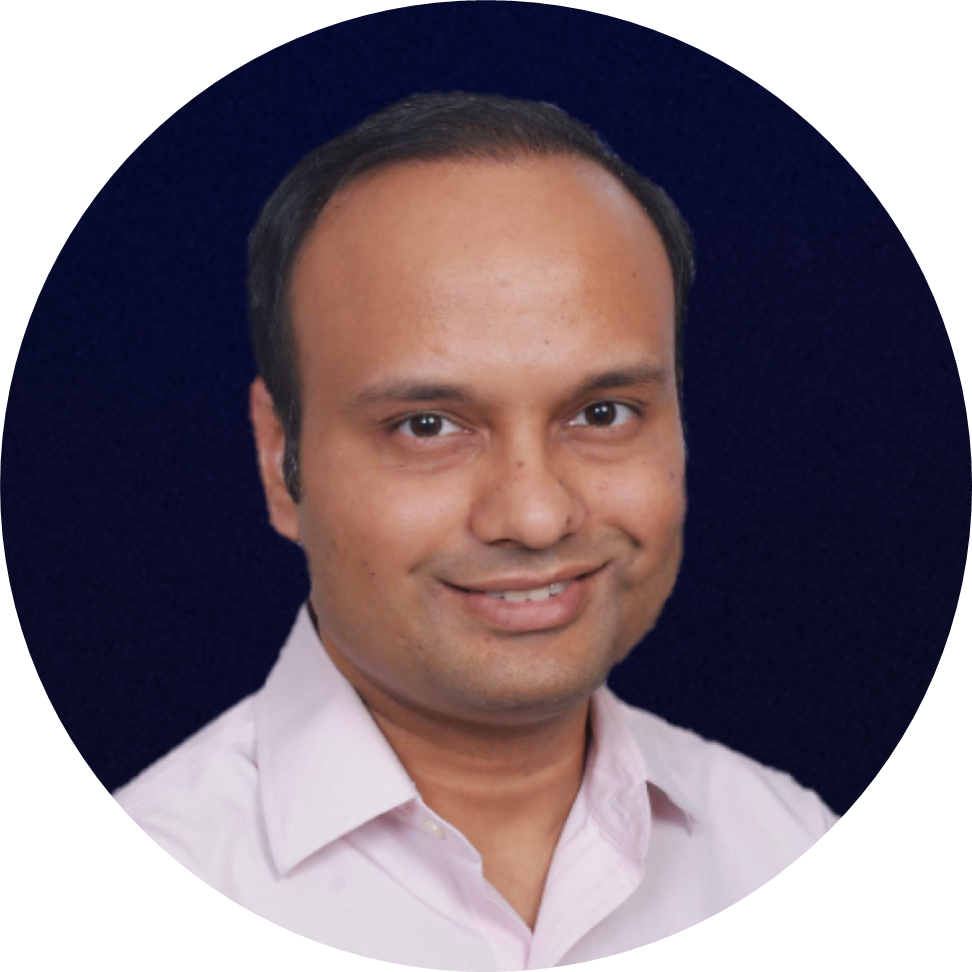 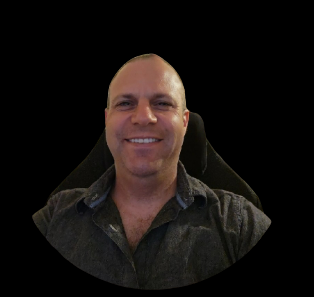 SPEAKER
MODERATOR
Brandon Sloane
Pankaj Goyal
Information Security Risk Management Lead, AI GRC Meta
Director, Standards & Research, FAIR Institute
2
How many of you have used LLMs like ChatGPT personally?
How many have been involved in an internal GenAI Project?
Have you been asked about GenAI Risks?
Are you actively evaluating GenAI Risks?
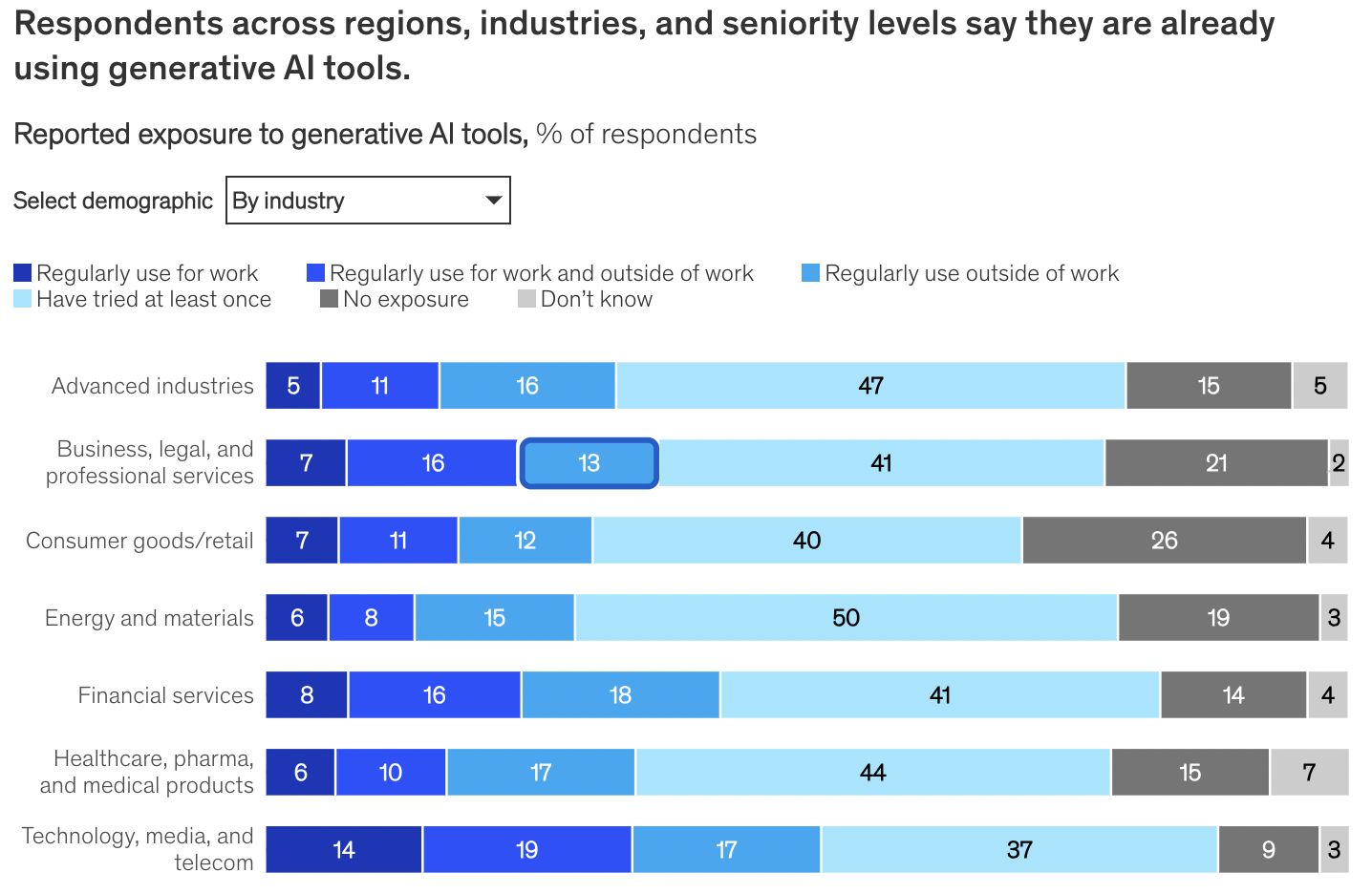 15-25% employees are already actively using GenAI for work

Another 40-50% already exposed to GenAI tools at least once
Source: McKinsey & Company
7
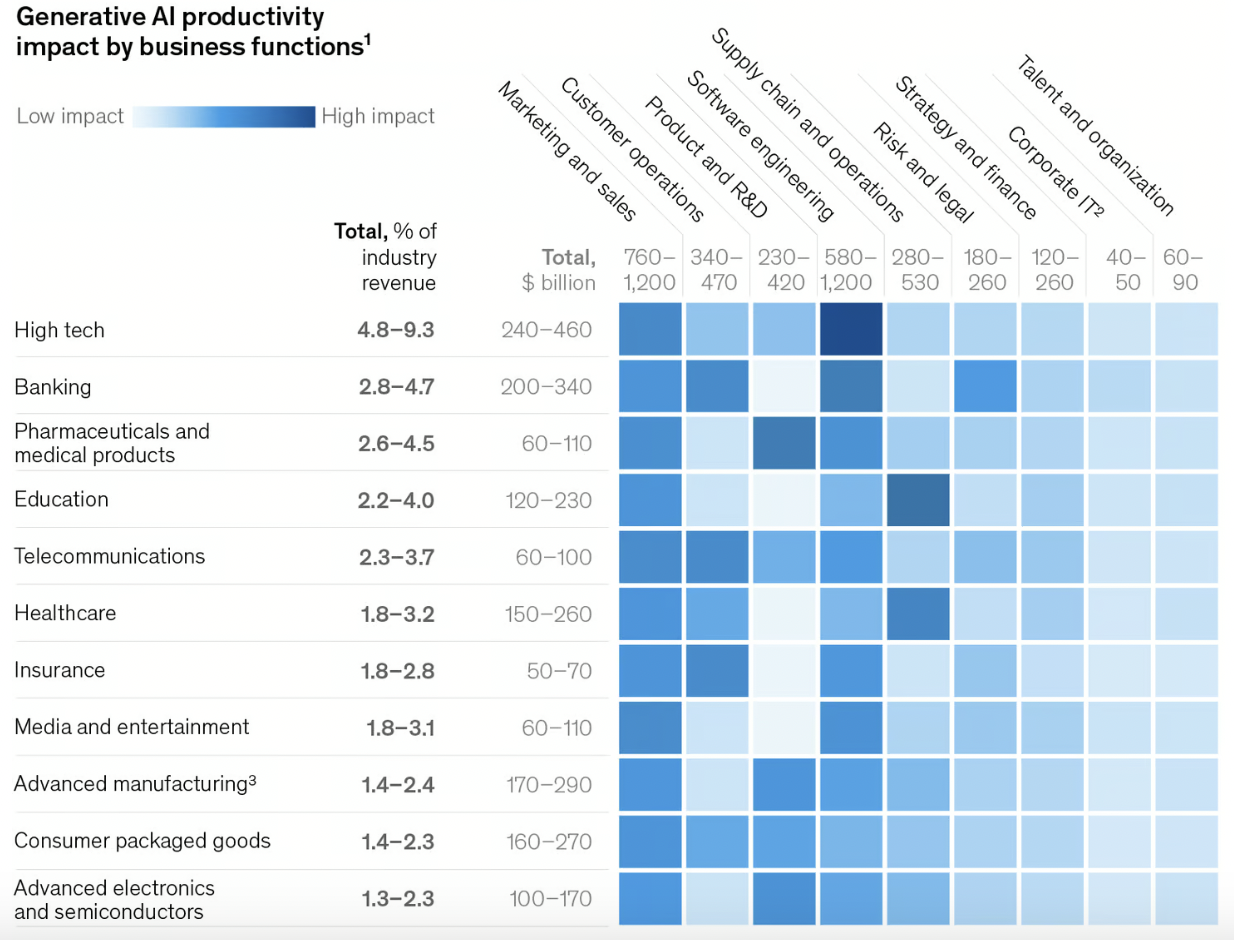 Technology, Banking, Pharma/Healthcare & Telecommunications will likely be the biggest beneficiaries
Source: McKinsey & Company
8
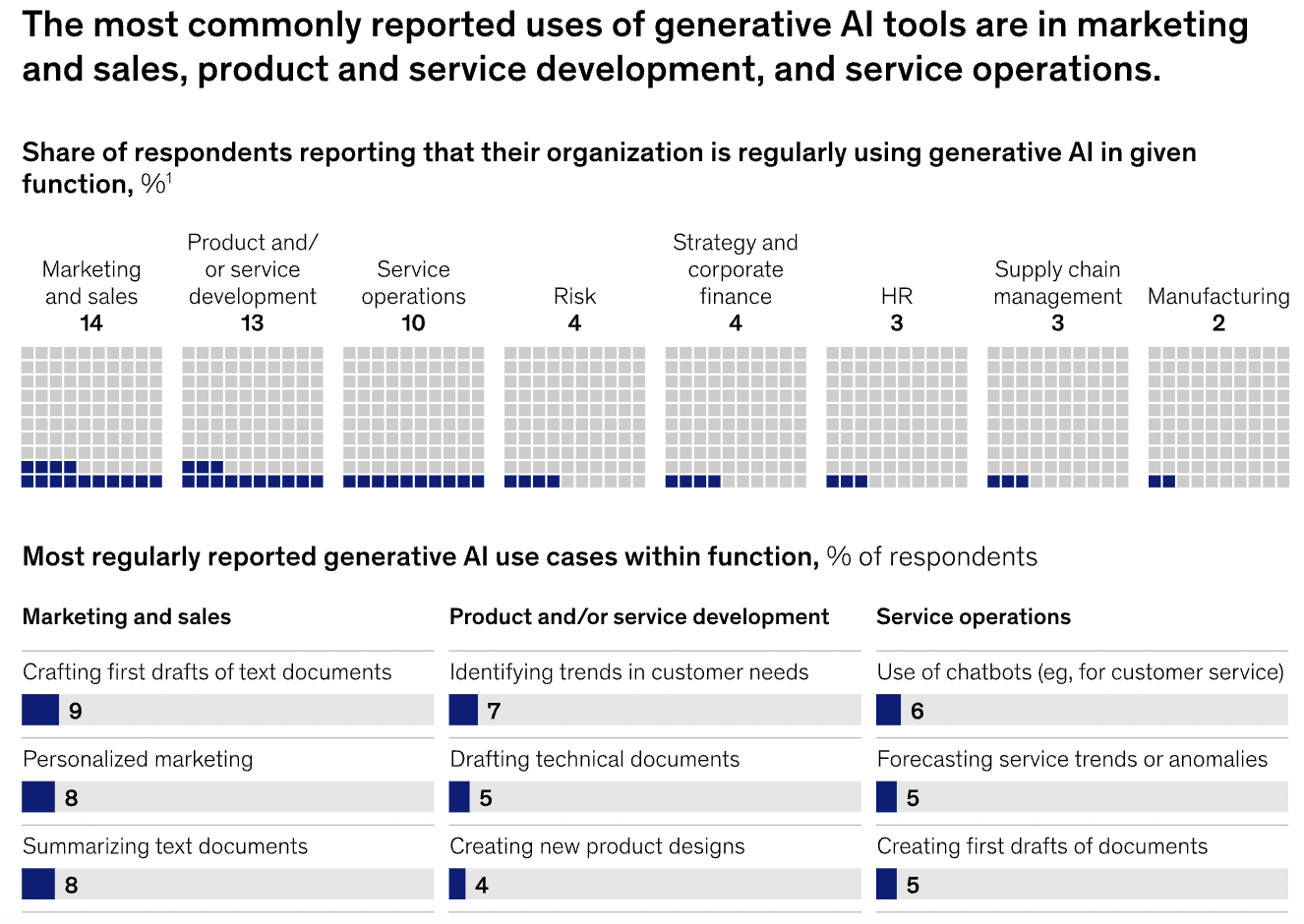 Functionally, Marketing, Software development and service operations teams are leading the adoption
Source: McKinsey & Company
9
GenAI adoption is exposing you to new risks
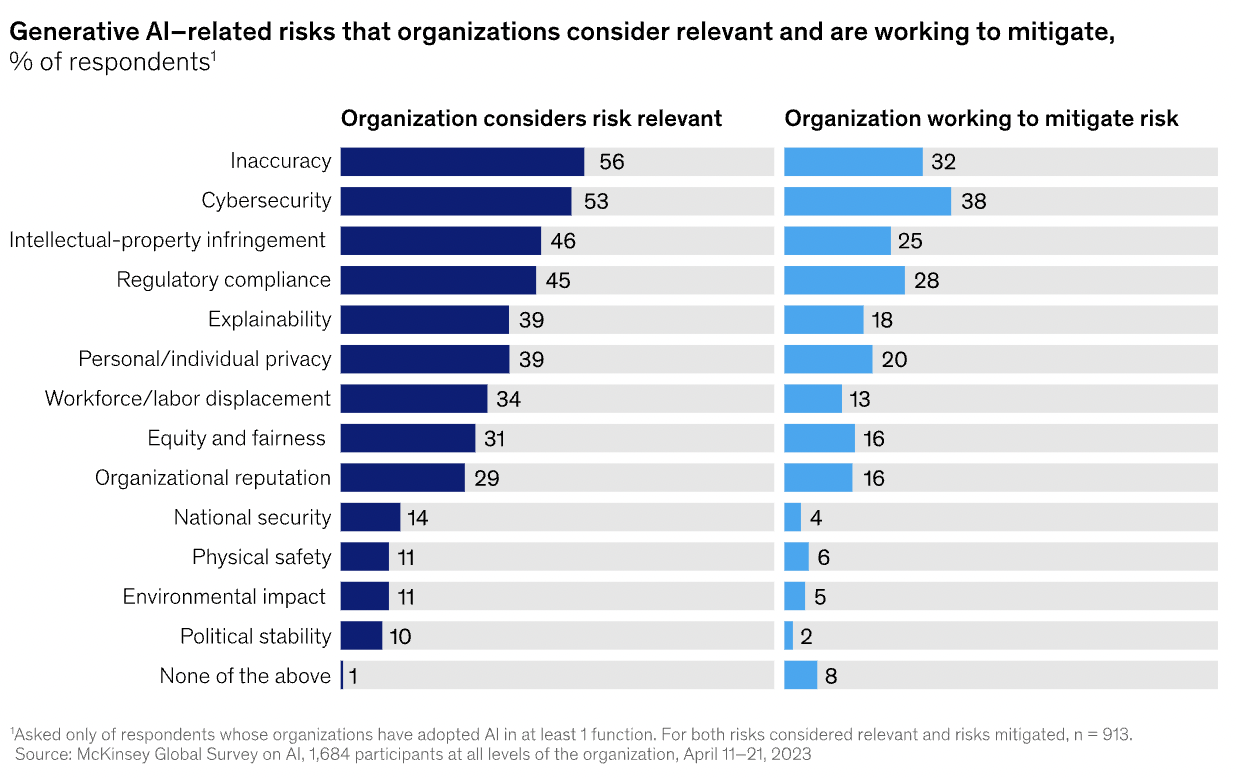 Inaccuracy, Cybersecurity, and IP infringement are the top GenAI-related risk vectors
Source: McKinsey & Company
11
Questions we will aim to answer today
How should we think about different GenAI risk scenarios?

How can we quantify GenAI risks using FAIR?

How should risk professionals help companies to make risk-informed decisions on GenAI?
12
The ‘Five Vectors’ of GenAI Risk
You are using GenAI - just you don’t know it - ‘Shadow GenAI’
You are building foundational LLMs
You are using managed third-party LLMs to build your use cases
You are hosting an LLM to build your use cases
Your adversaries are using LLMs to attack
13
One big question today
My business units want to leverage GenAI in their Product / Process
Should we use a third-party managed LLM?
Should we host an LLM internally?
OR
14
What are some risk scenarios that are applicable to this decision?
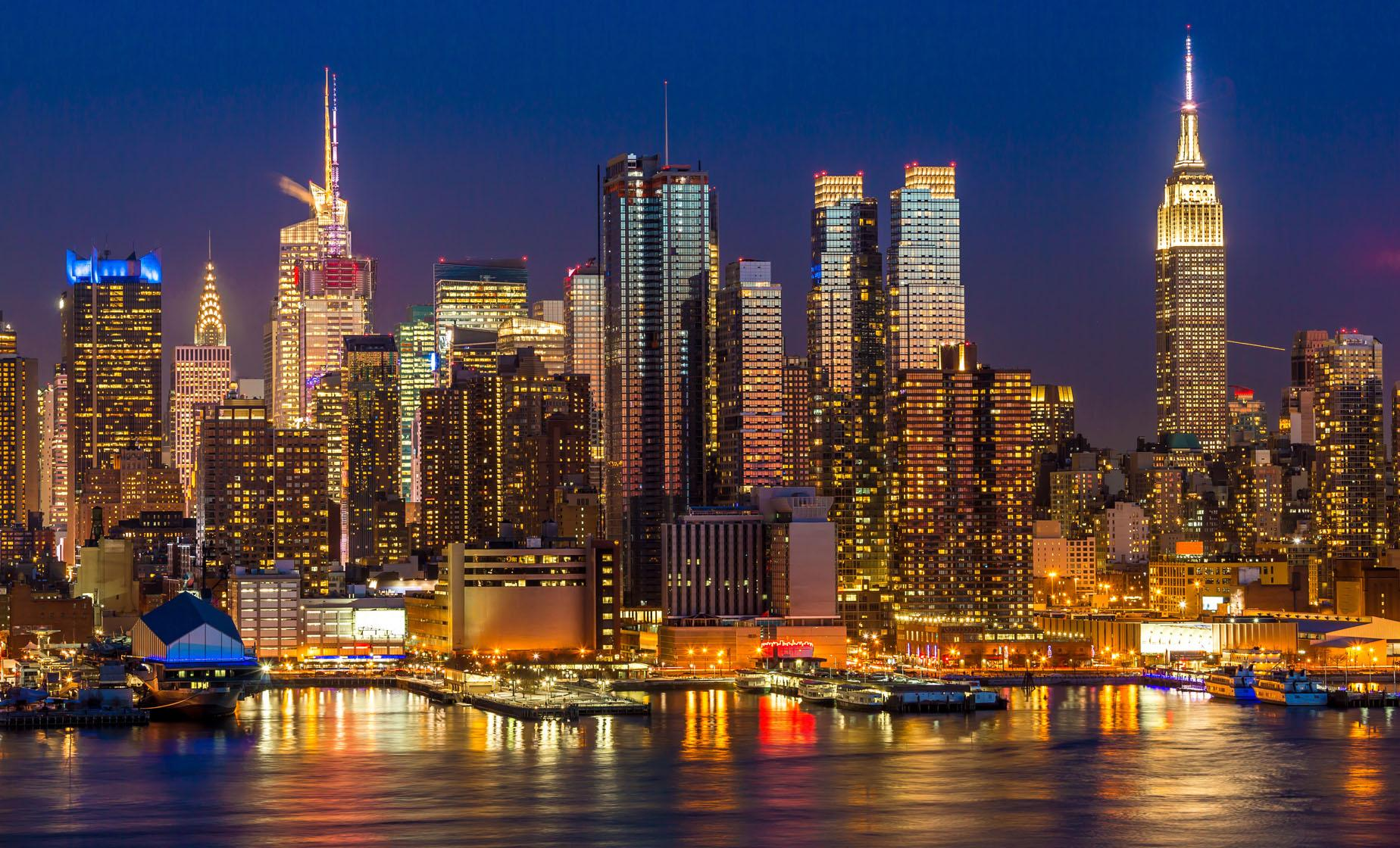 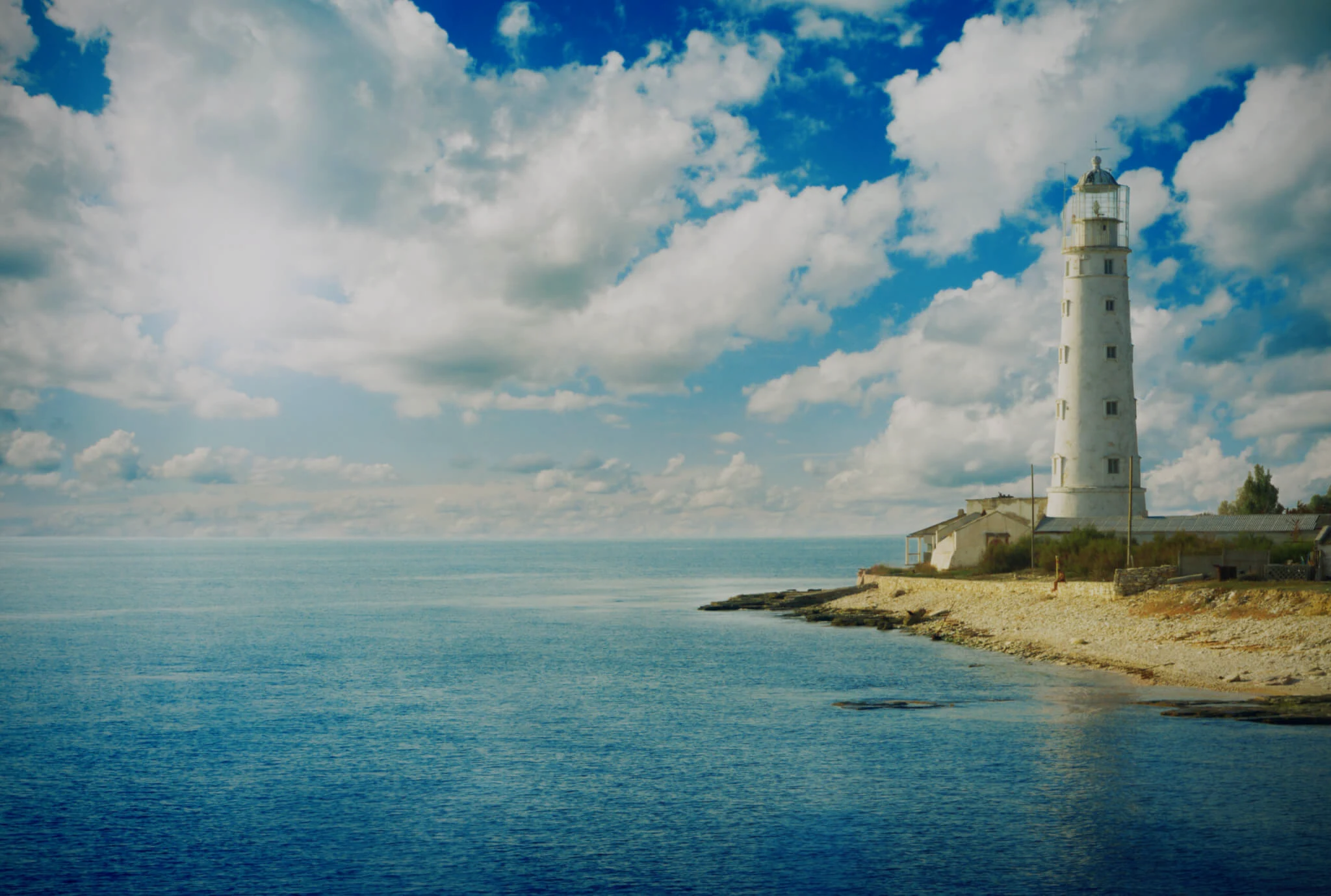 (non-exhaustive)
15
What are some risk scenarios that are applicable to this decision?
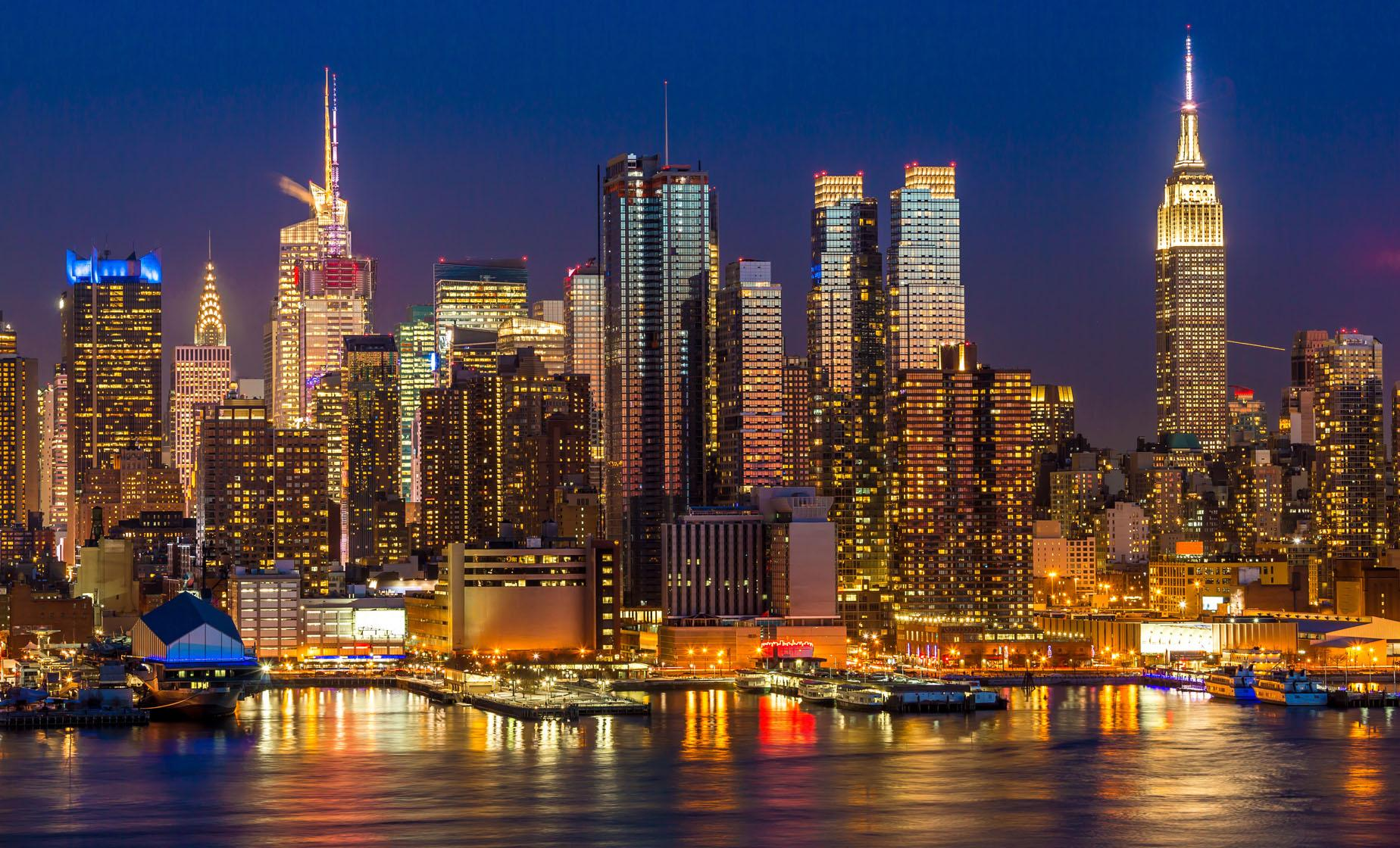 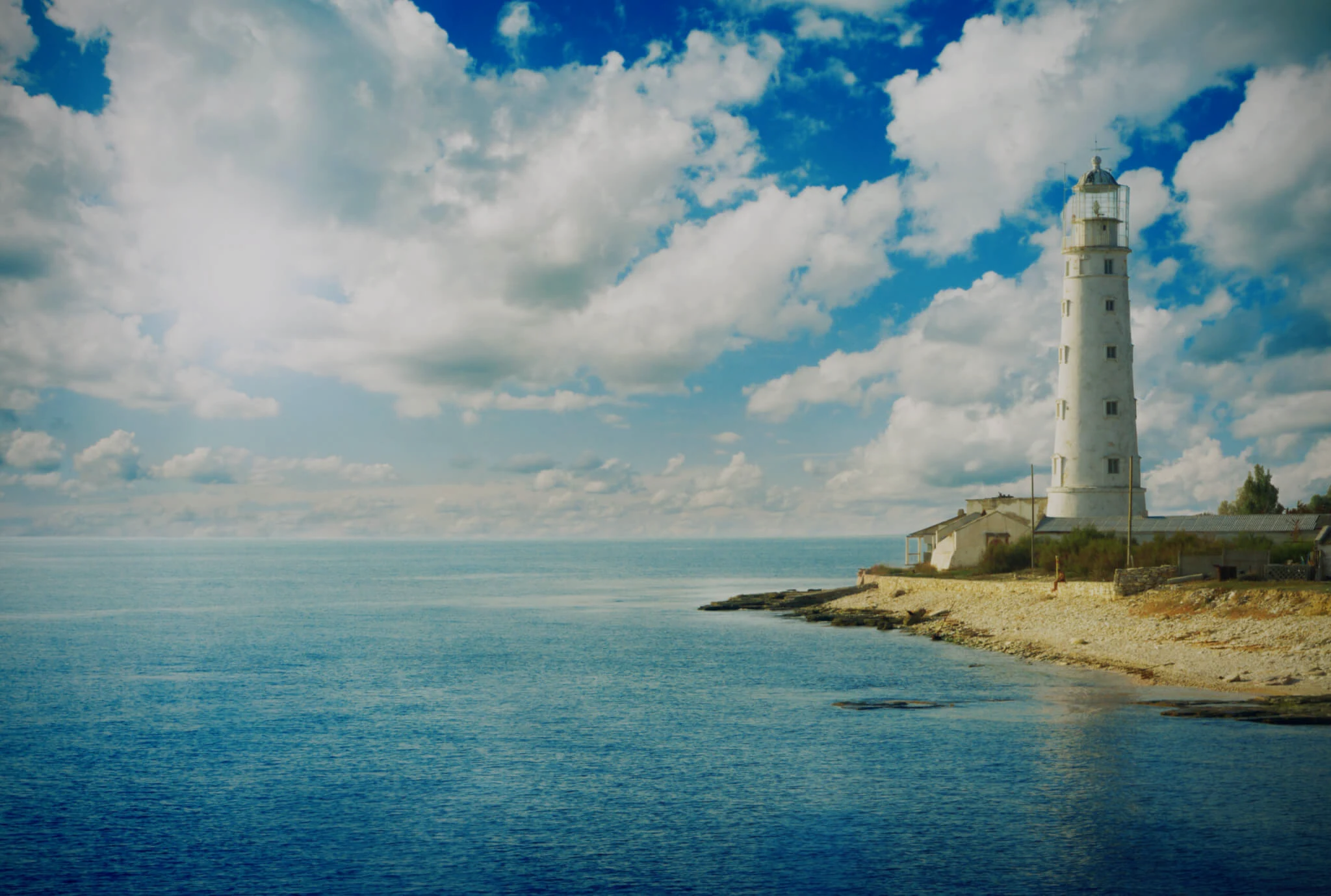 Let’s explore two of these in more detail
16
Using FAIR framework to quantify these risks
Loss Event Frequency of the risk scenario using FAIR analysis
Fill an ‘AI Control Libraries’
(Based on MITRE ATLAS and FAIR-CAM) for a risk scenario
Financial Risk estimate
Prioritized list of actions to treat risk
‘What if’ scenario analysis
Loss magnitude of the risk scenario using FAIR analysis
Fill an ‘AI Loss Questionnaire’
(Based on FAIR-MAM) for a risk scenario
17
Risk Scenario 1: Disclosure of private, confidential, or sensitive information
Scenario description: Google, Microsoft, OpenAI and AWS have launched GenAI apps for enterprises. When an enterprise uses these apps, there is a potential loss event related to a company’s sensitive data. 

A user might (by error) reveal sensitive information that could be stored by the LLM provider and then later either disclosed or leveraged as part of further model training.
18
We can use the FAIR Framework to quantify these risks
RISK
Loss Event Frequency
Loss
Magnitude
Threat Event Freq.
Suscept-ibility
Primary
Loss
Secondary Loss
19
Risk Scenario 1: Disclosure of private, confidential, or sensitive information
How do I estimate Susceptibility? What are the security controls to consider?
We reviewed multiple frameworks (NIST, FAIR-CAM, CIS) to create a list of potential security controls to use in evaluating your risk.
20
GenAI Control Library
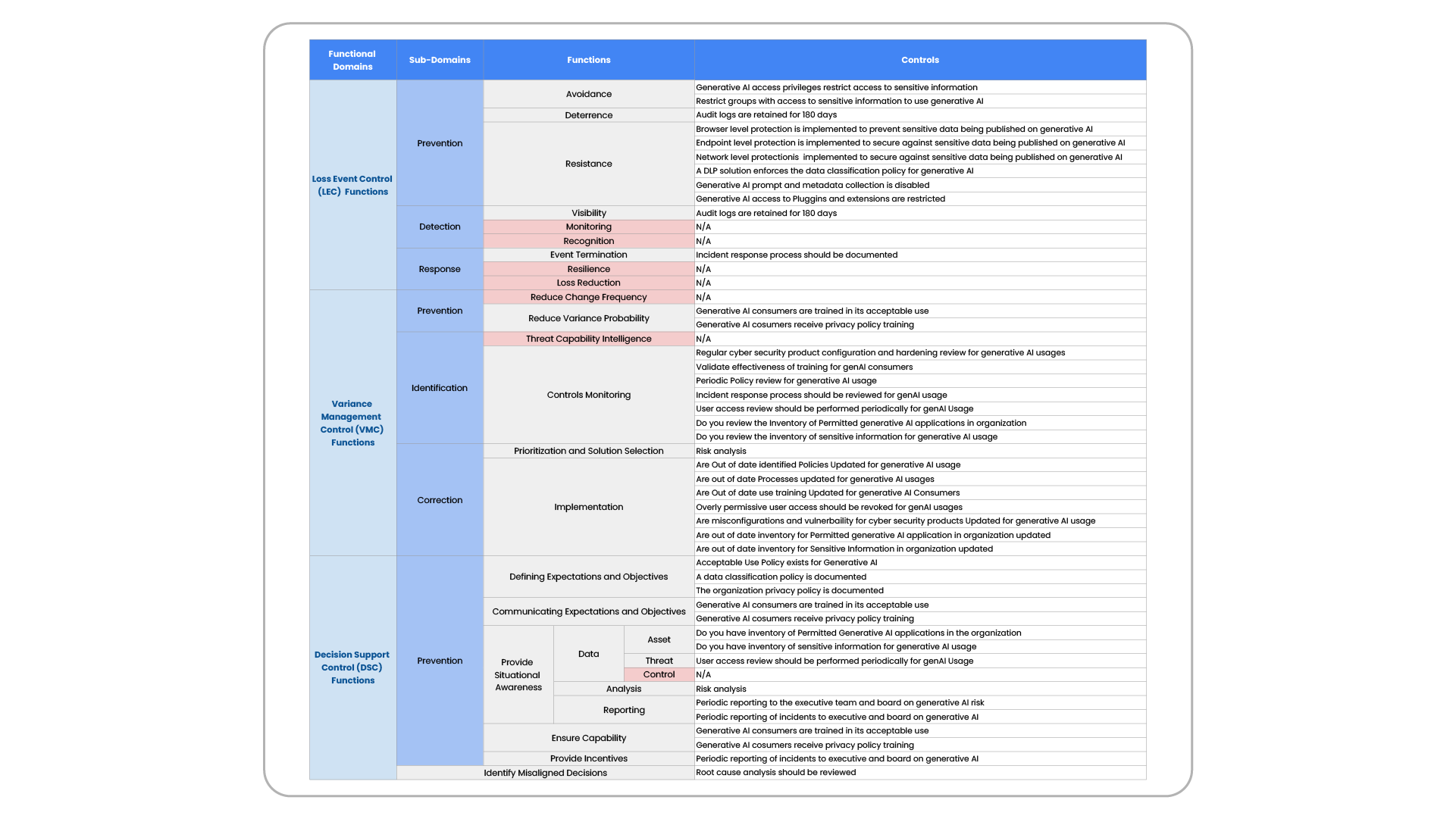 21
SaaS GenAI Index
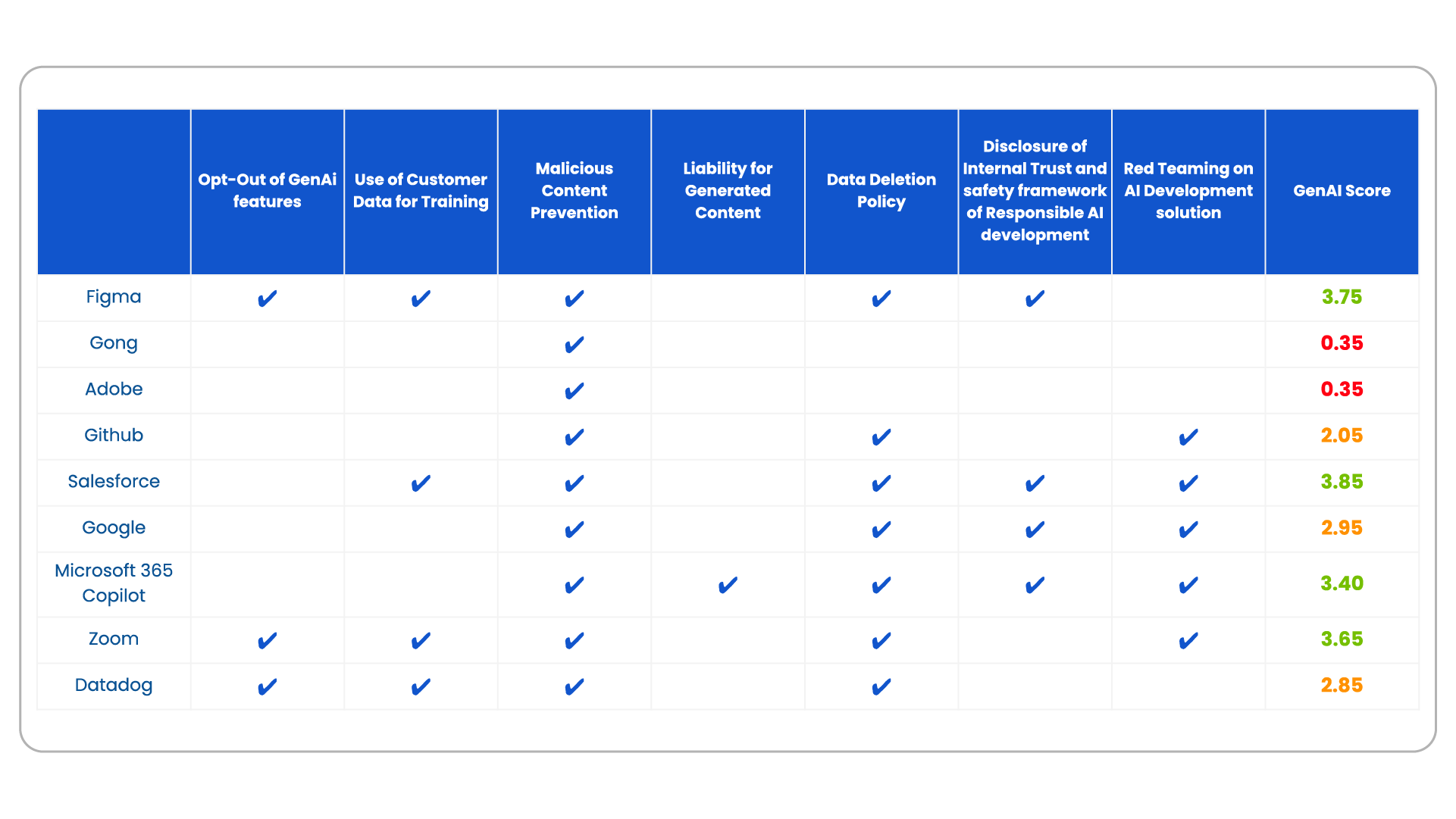 22
Risk Scenario 2: Regulatory or User harms due to the generation of undesirable content
Scenario description: GenAI models will have trust and safety controls at various stages of content generation. These are not perfect though and undesirable content may still be generated.

A user might (either intentionally or unintentionally) use an LLM to generate content which is legally compromising or offensive. This could potentially lead to regulatory / financial impacts as well as impacts to the employees or customers who generated the content.
23
We can use the FAIR Framework to quantify these risks
RISK
Loss Event Frequency
Loss
Magnitude
Threat Event Freq.
Suscept-ibility
Primary
Loss
Secondary Loss
24
Risk Scenario 2: Regulatory or User harms due to the generation of undesirable content
HOW COULD WE CALCULATE LOSS EVENT FREQUENCY?
Let’s talk through what this means in the context of GenAI and what are some different data sources (signals) which we might be able to leverage to quantify this parameter.
25
Risk Scenario 2: Regulatory or User harms due to the generation of undesirable content
26
Risk Scenario 2: Regulatory or User harms due to the generation of undesirable content
27
Risk Scenario 2: Regulatory or User harms due to the generation of undesirable content
28
Risk Scenario 2: Regulatory or User harms due to the generation of undesirable content
29
GenAIRisk.ai
Operationalizing Risk Scenarios
Use Case: How can we use FAIR at various points in a GenAI project lifecycle?
Design
Develop
Deploy
Analyze
Fine-tune / evaluate / align model
Choose an architecture (model selection / build)
Define the requirements
Application integrations
We can use FAIR / Risk Quantification to help the business…
…identify requirements by thinking through potential Risk Scenarios
…evaluate the model by quantifying the Risk of model responses
…make design decisions by quantifying Risk Scenarios associated with different architecture options
…build LLM-powered applications by quantifying the Risk of various product / process integration use cases
31
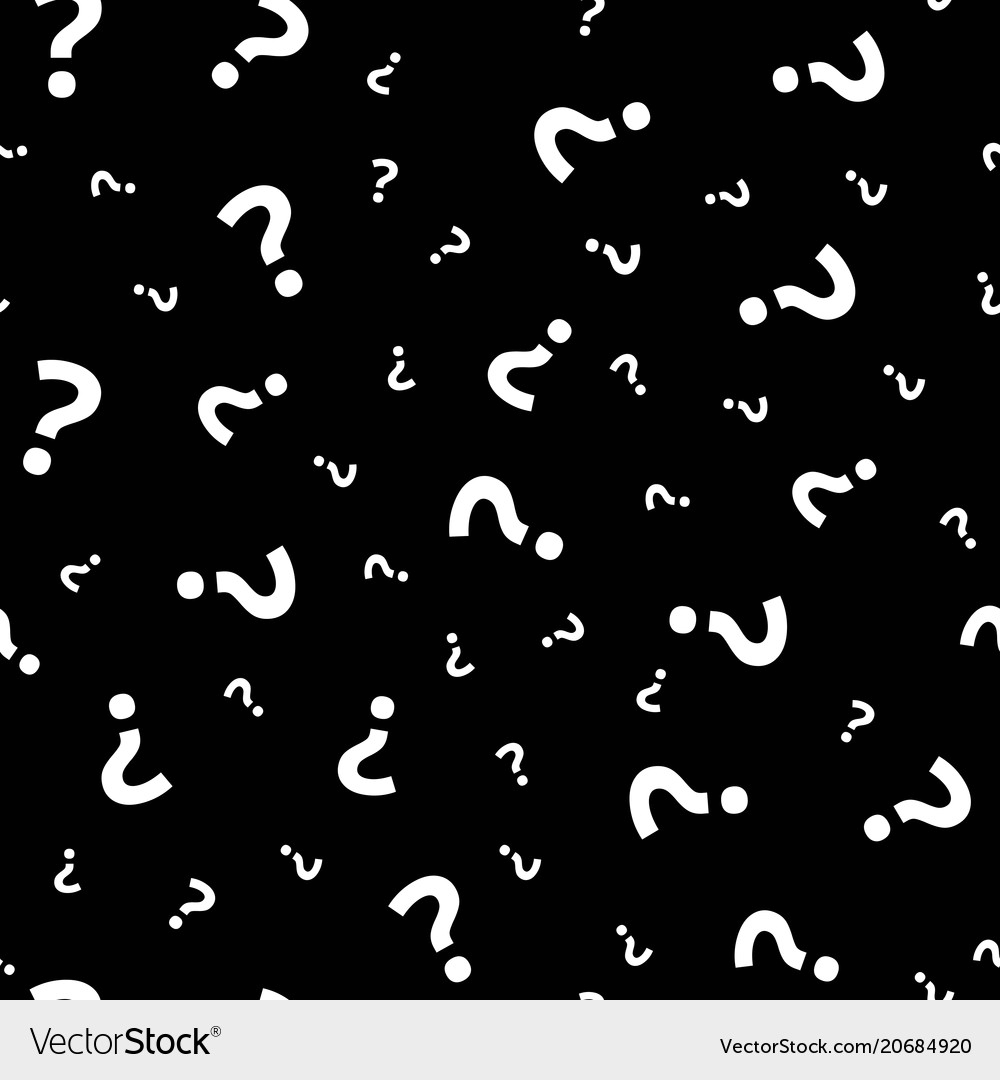 QUESTIONS